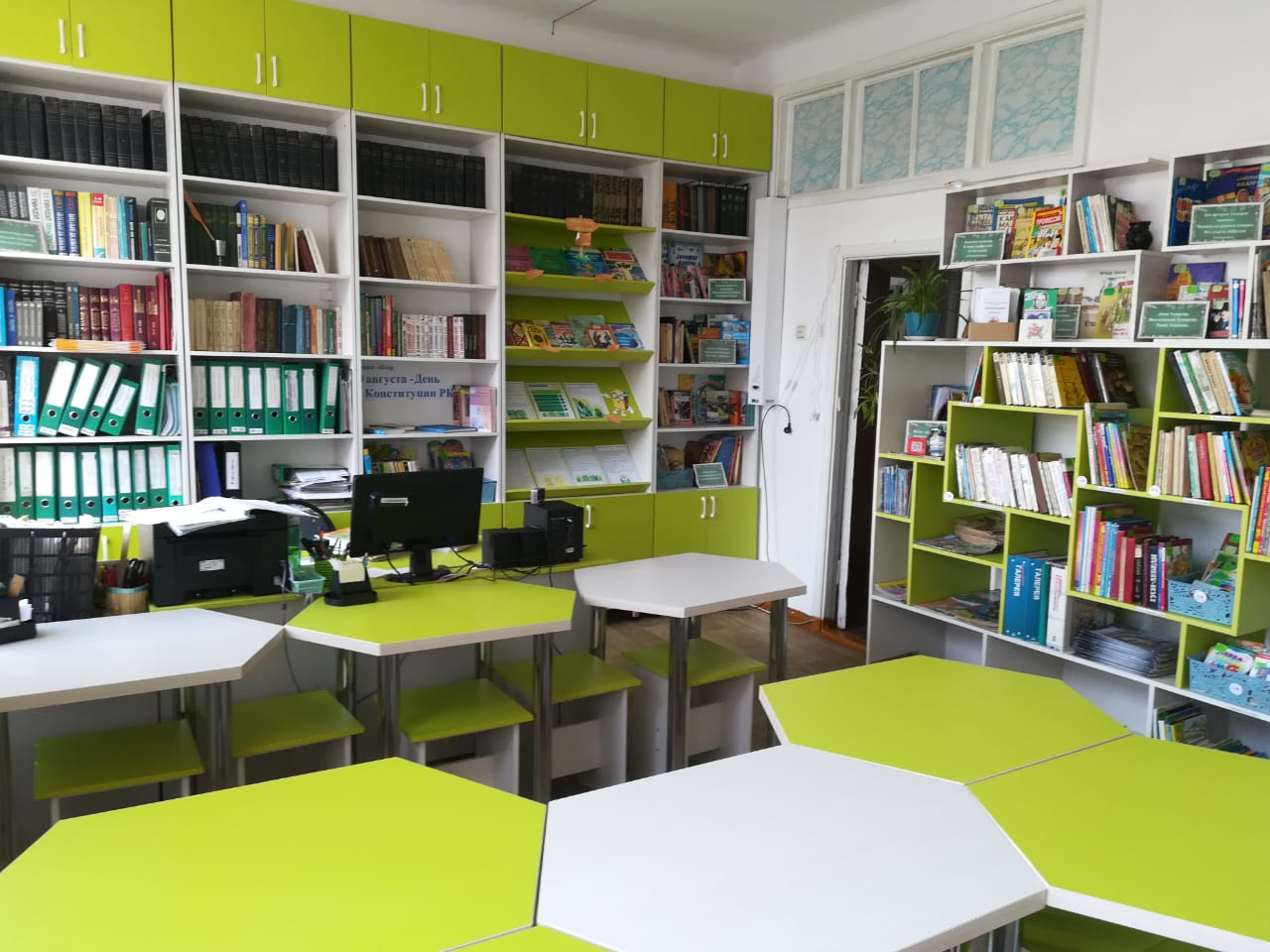 Школьная библиотека
Общий фонд: 23923 экземпляра
    Из них учебников: 12754 экземпляра
      литературы основного фонда:11169 экземпляра
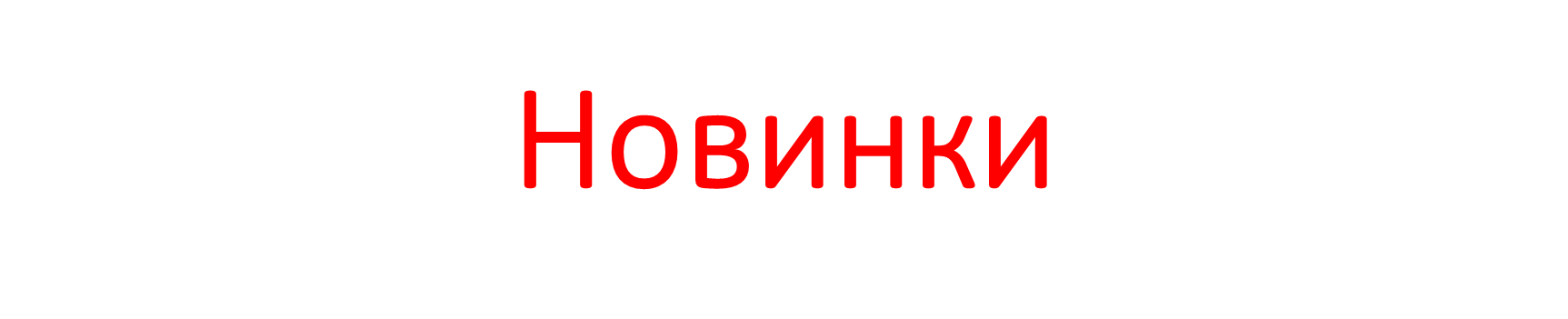 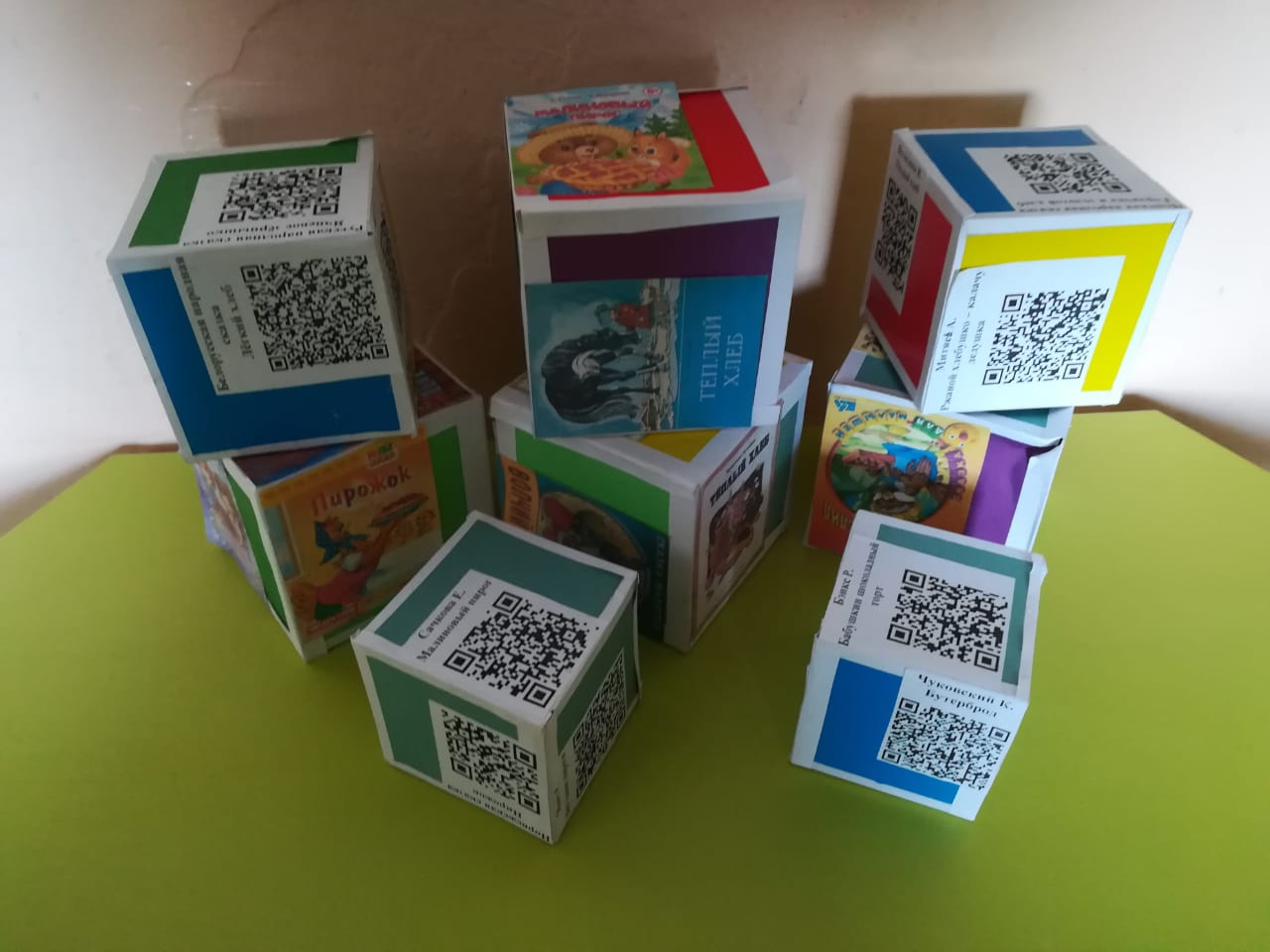 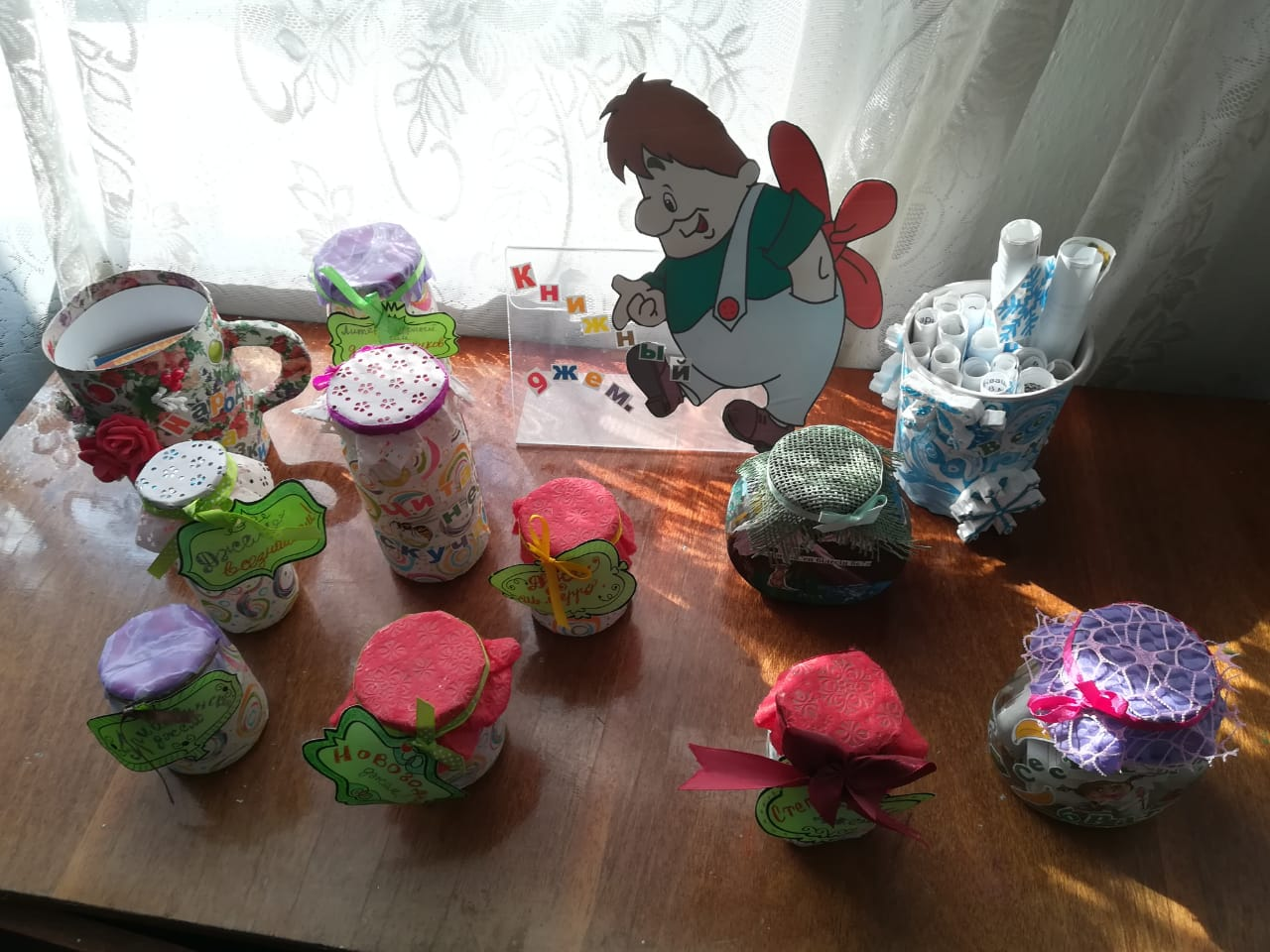 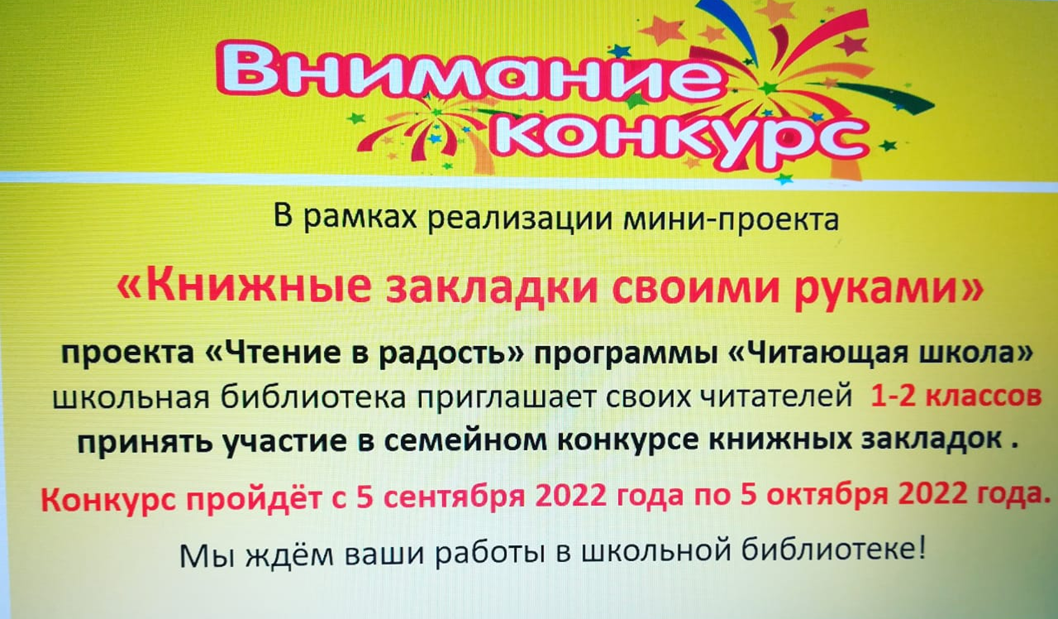 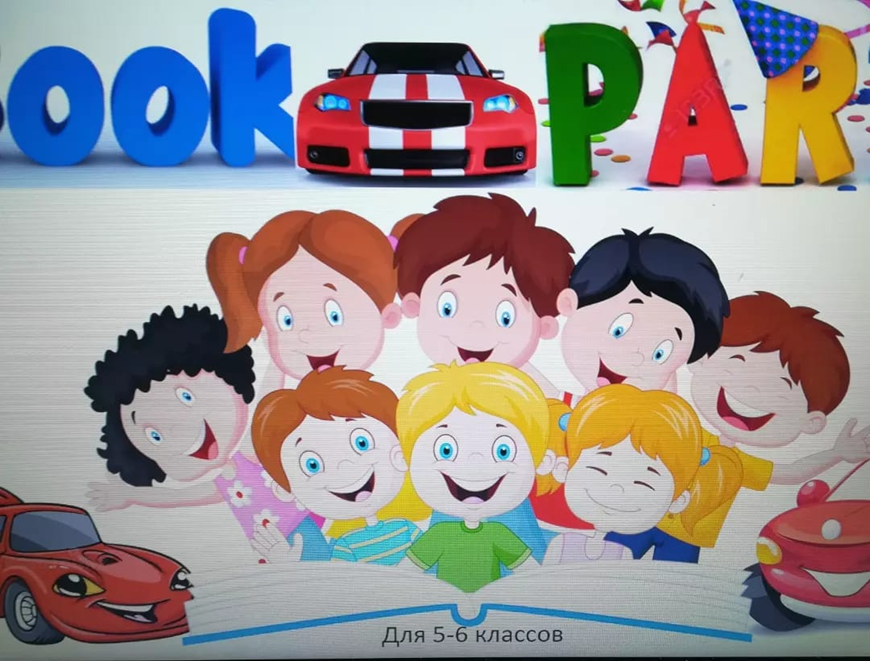 Первые мероприятия этого учебного года
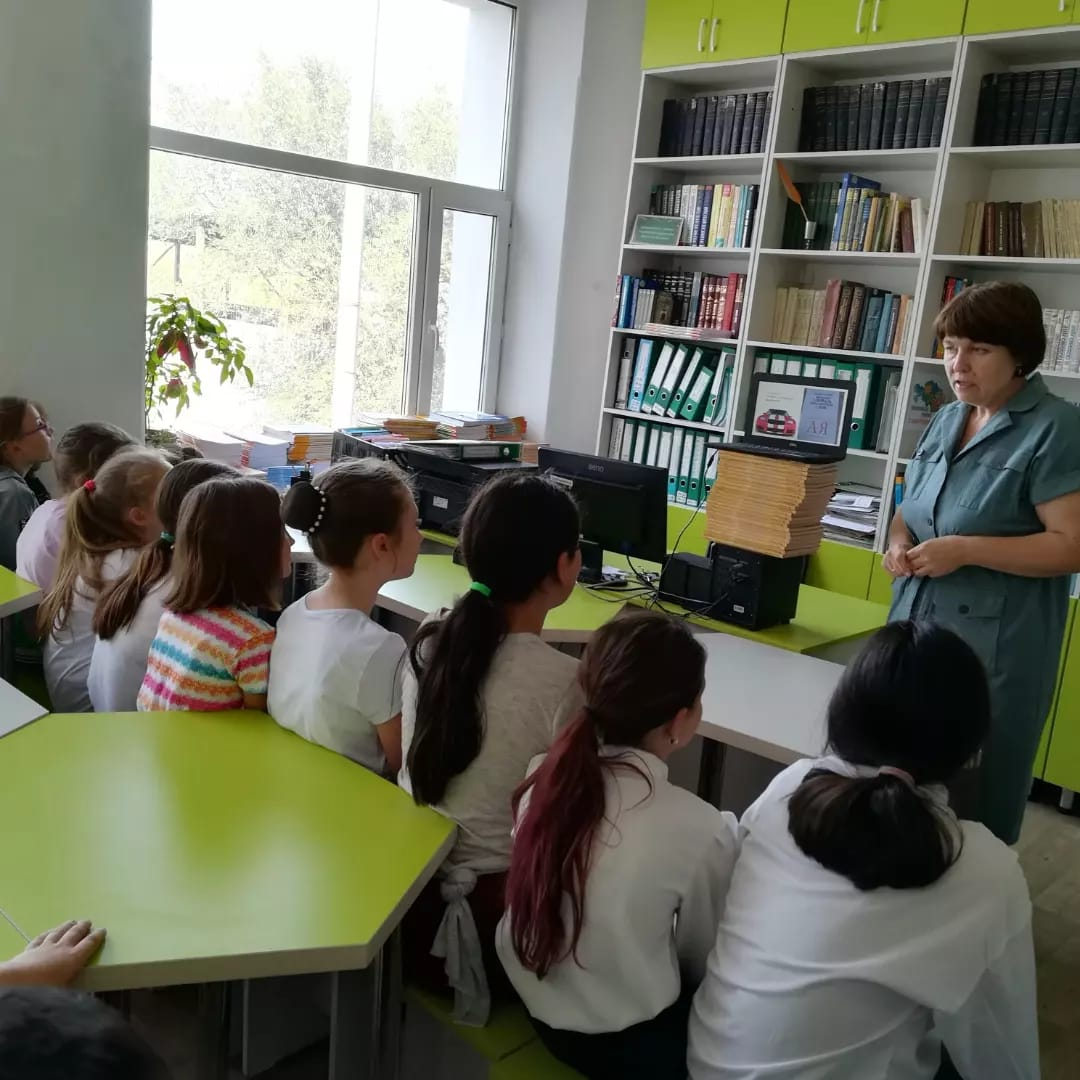 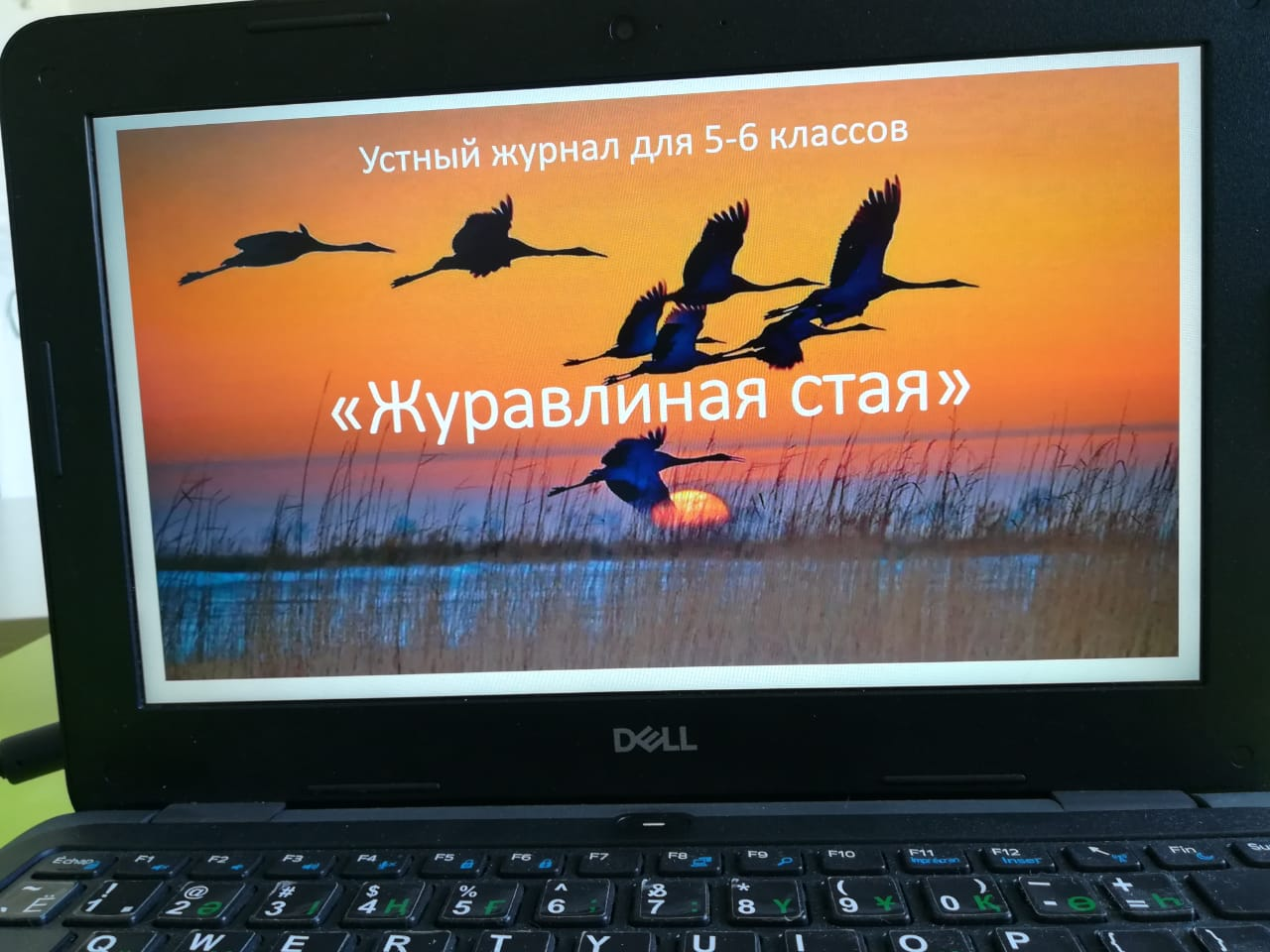 Первые выставки
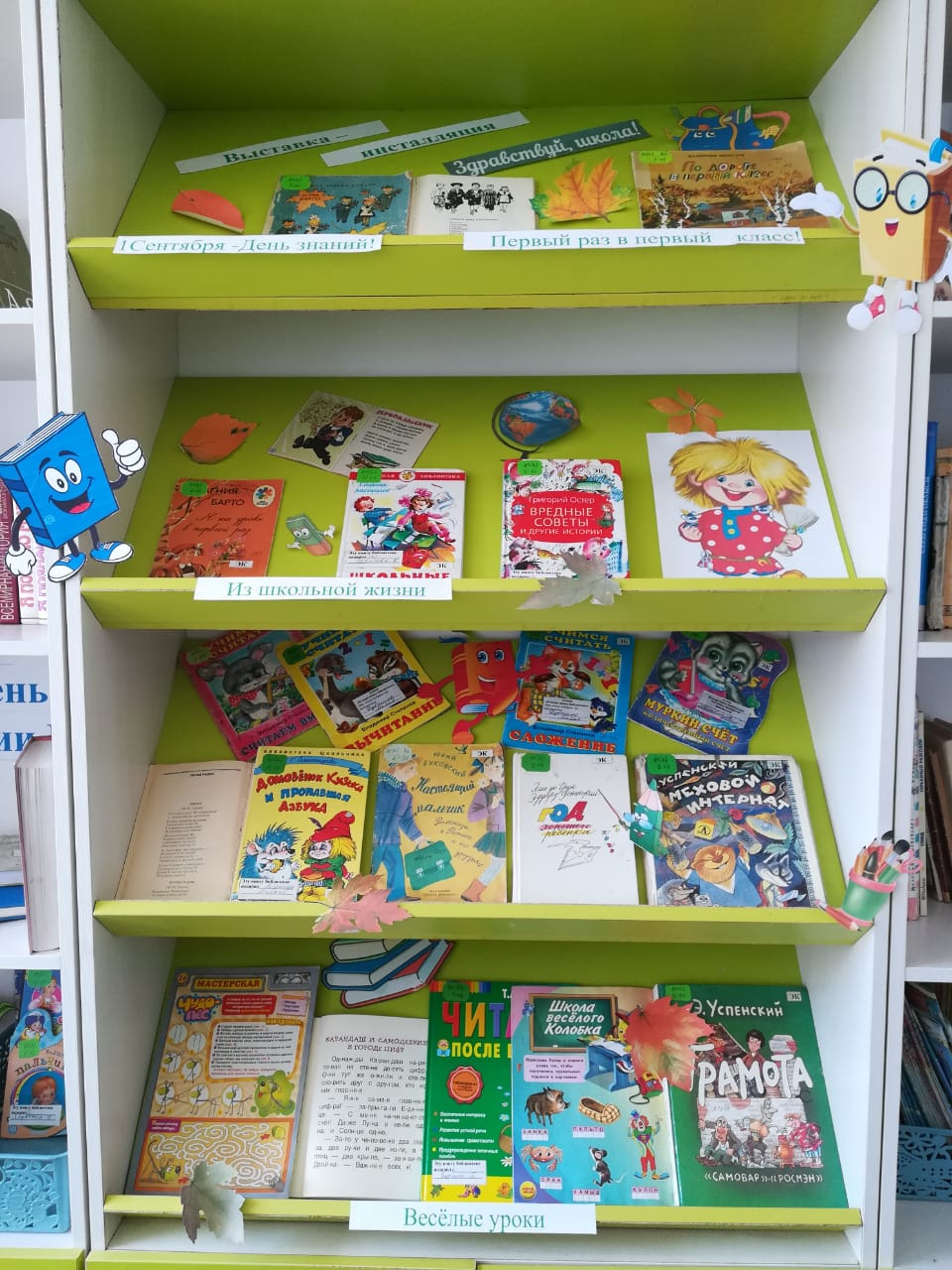 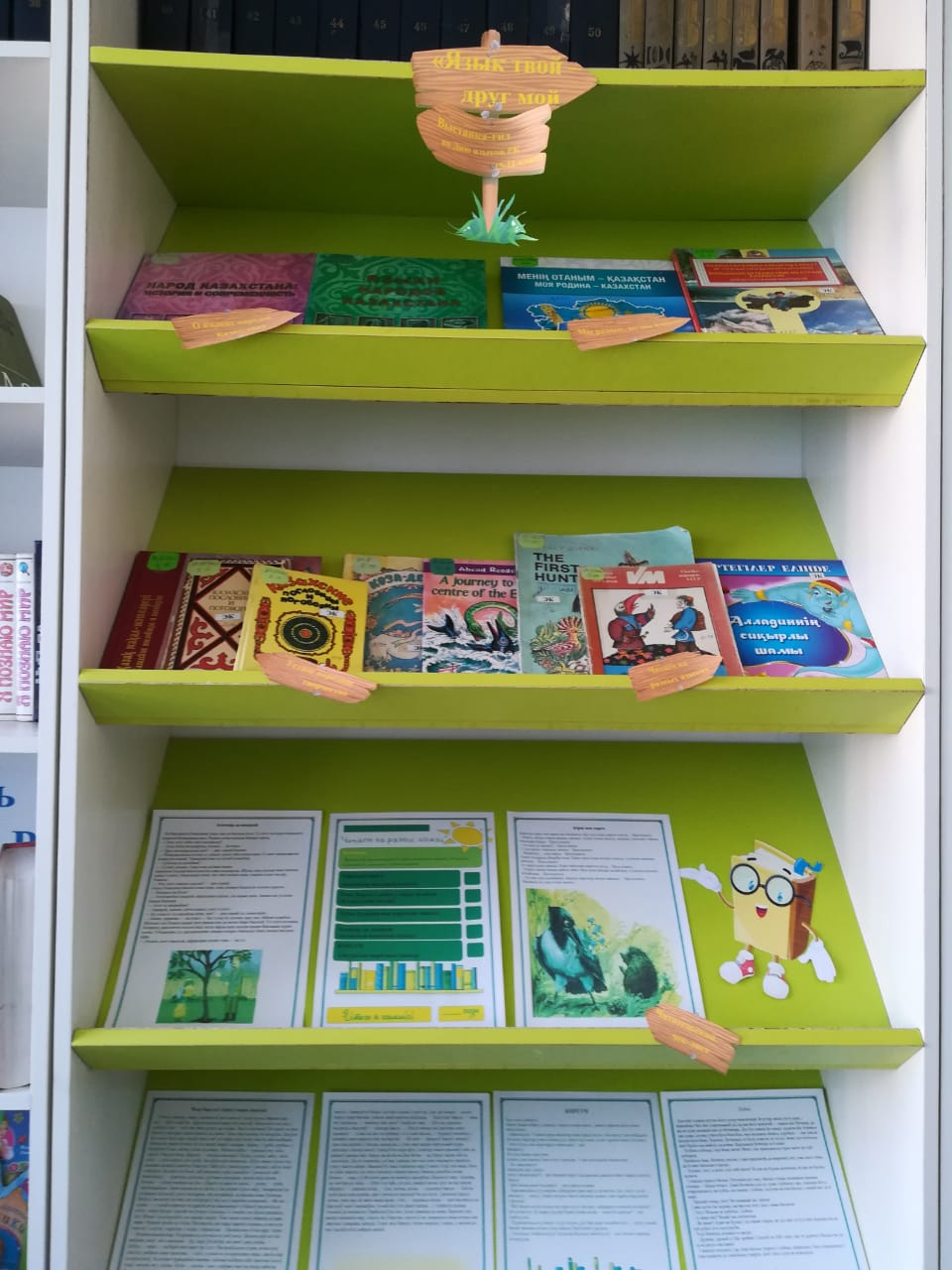 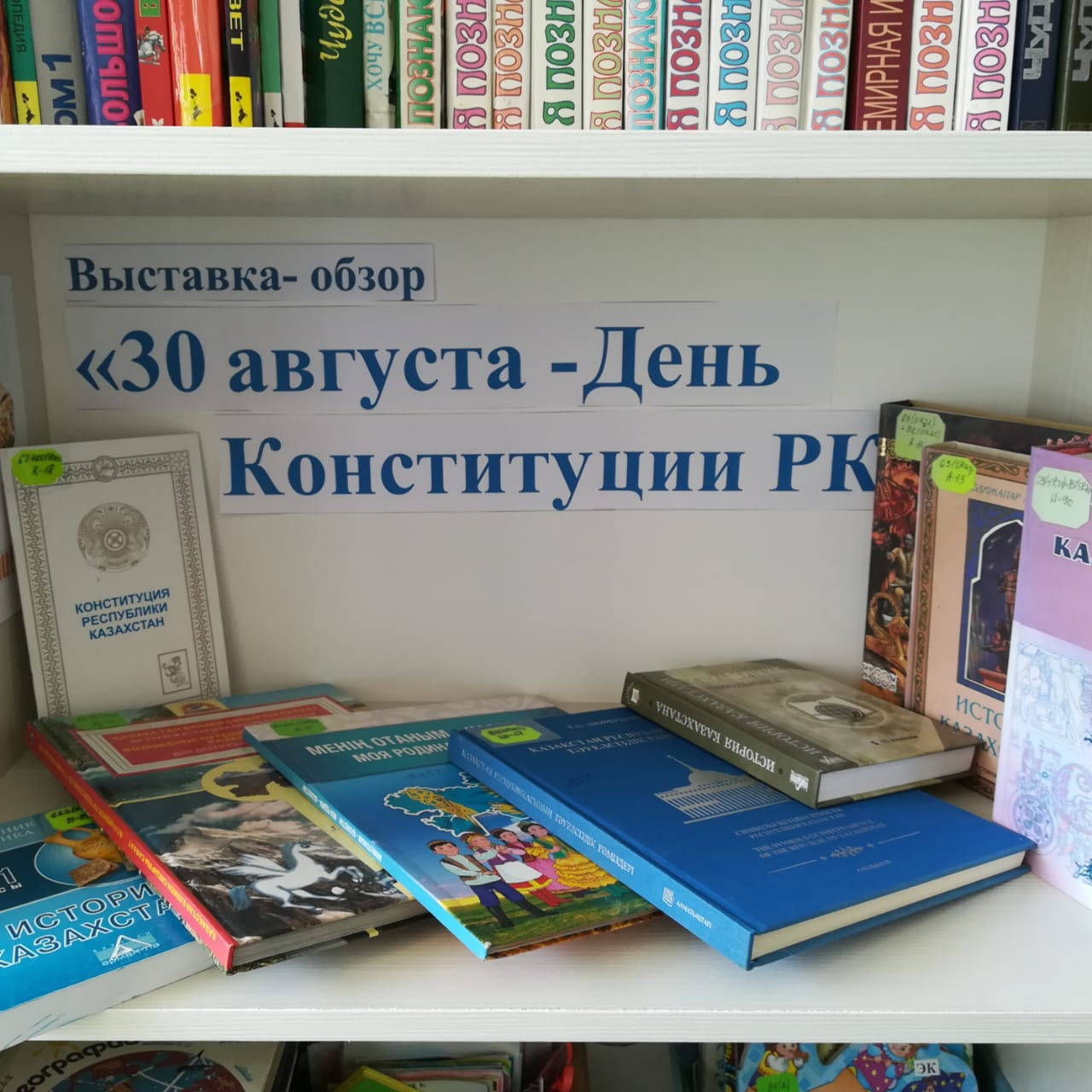 Новое оформление библиотеки
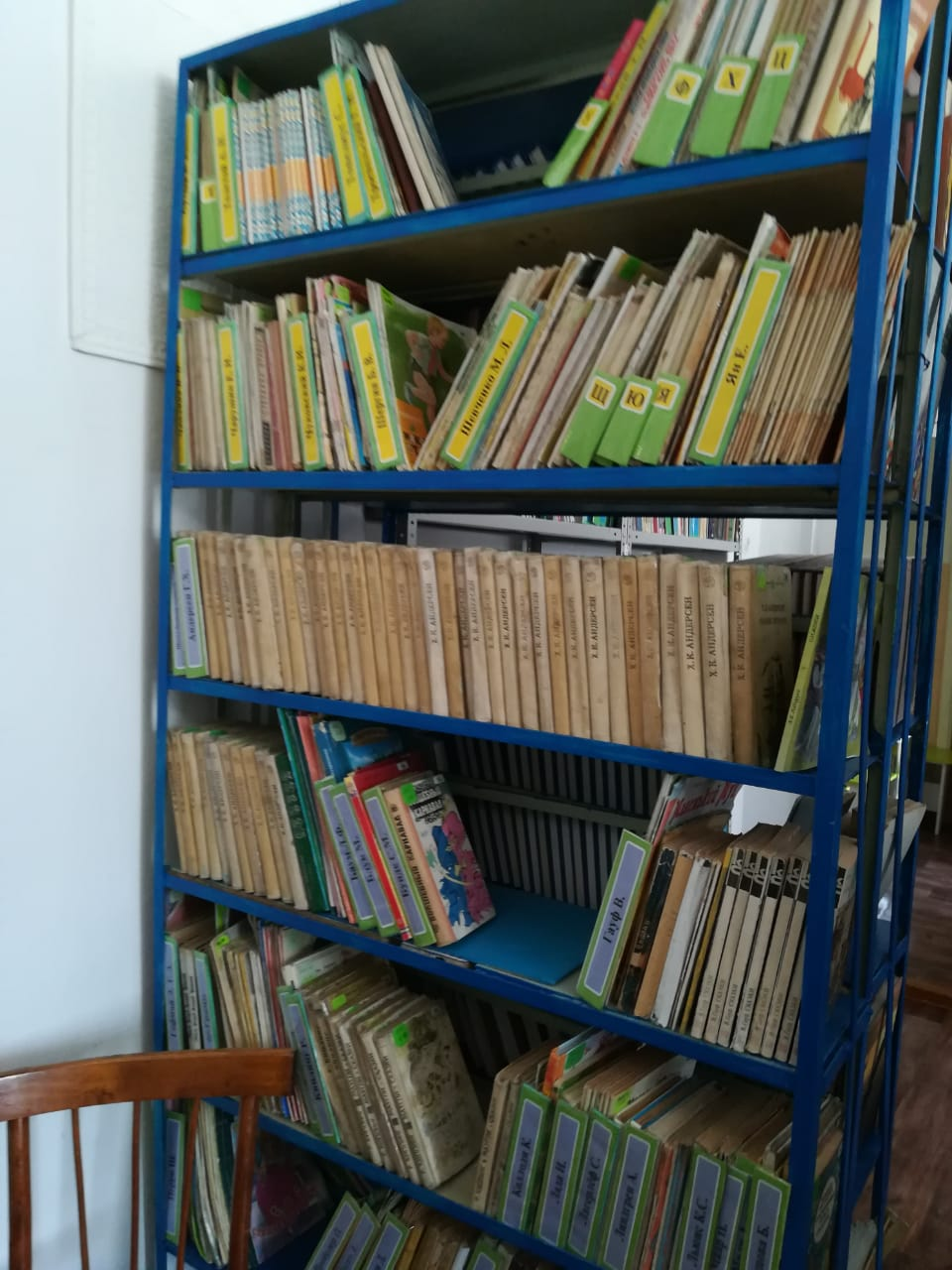 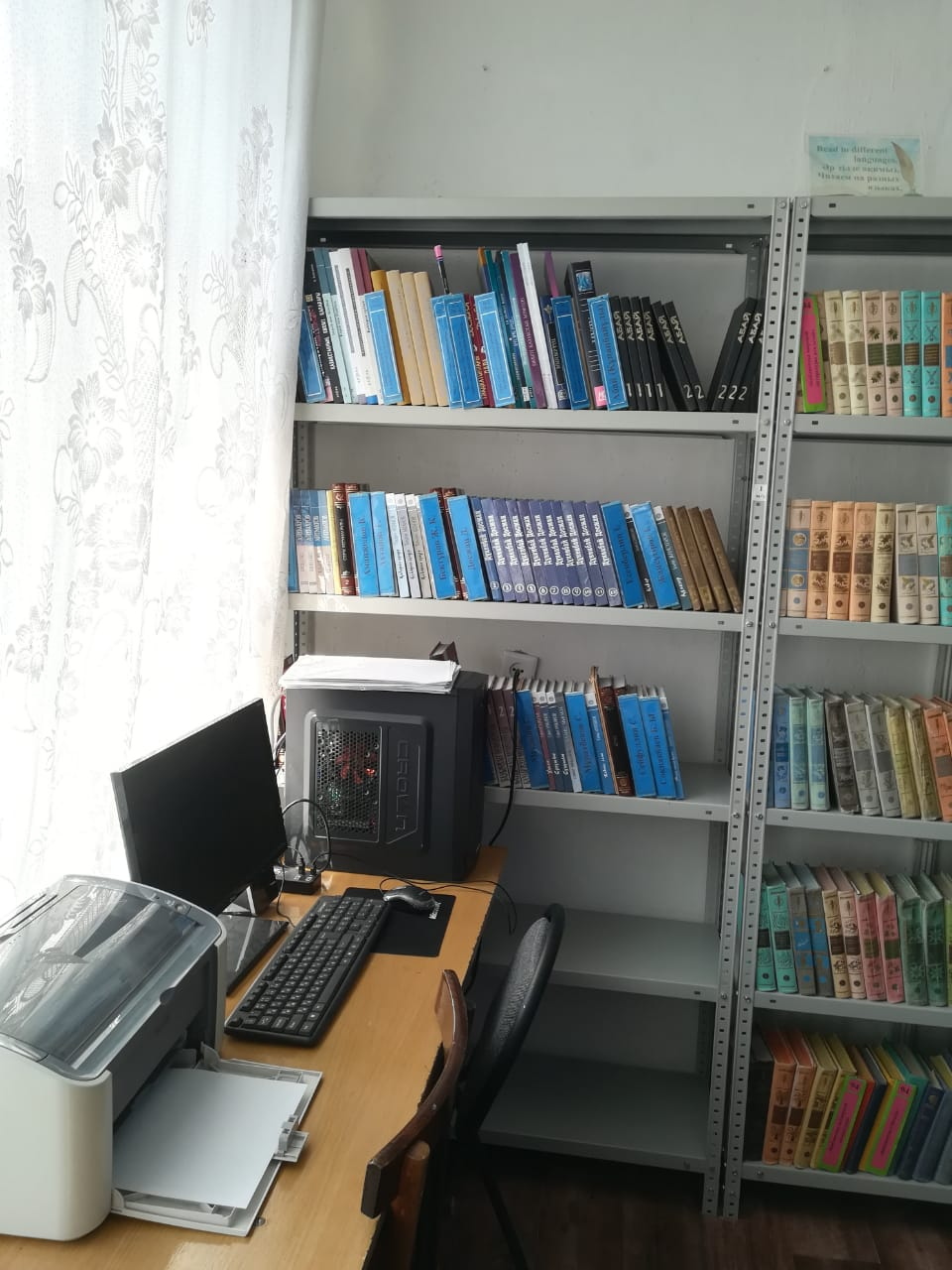 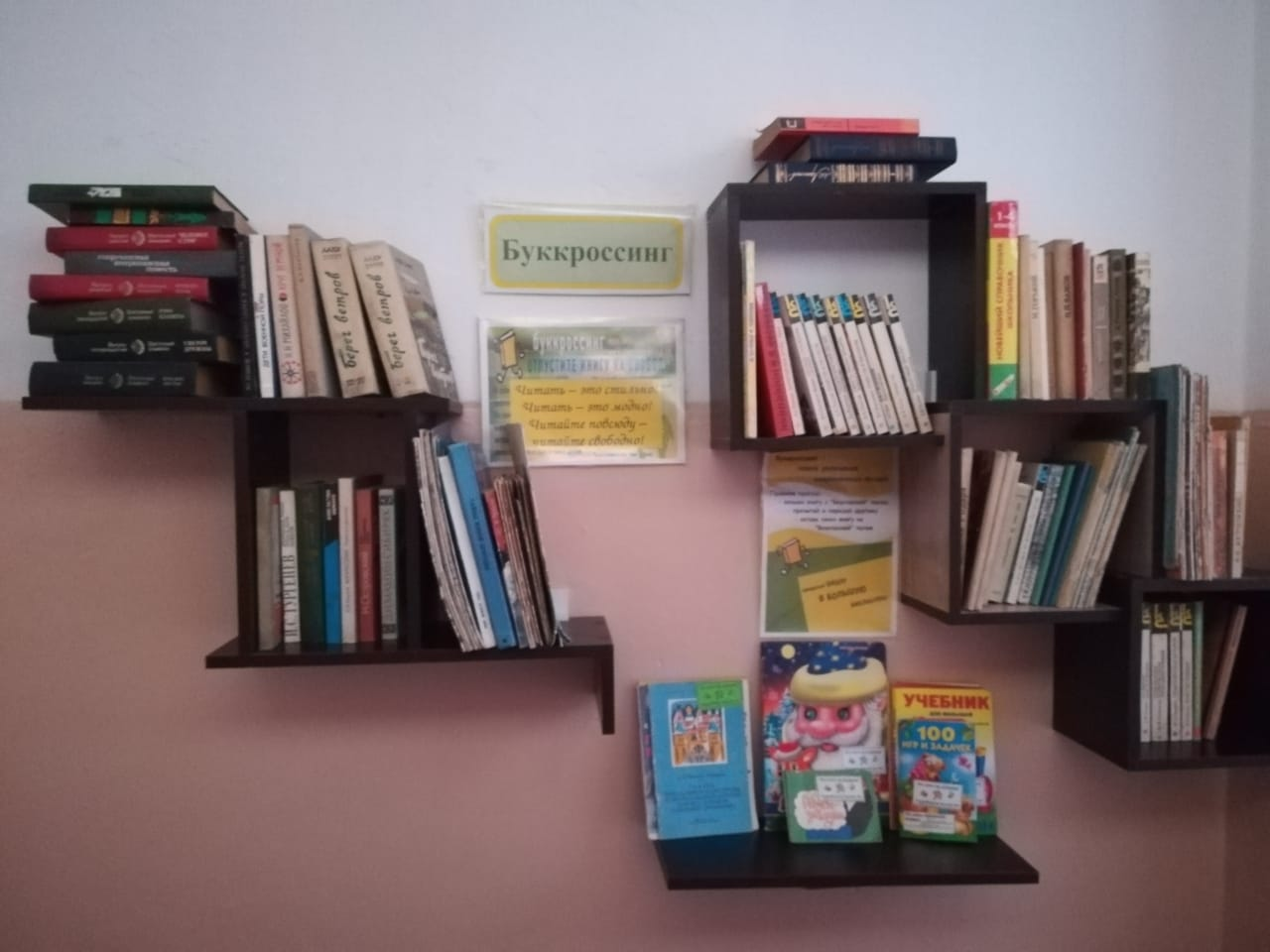